SUBJECT : COST ACCOUNTING(B.Com Ii  Year)NEED FOR COST ACCOUNTING
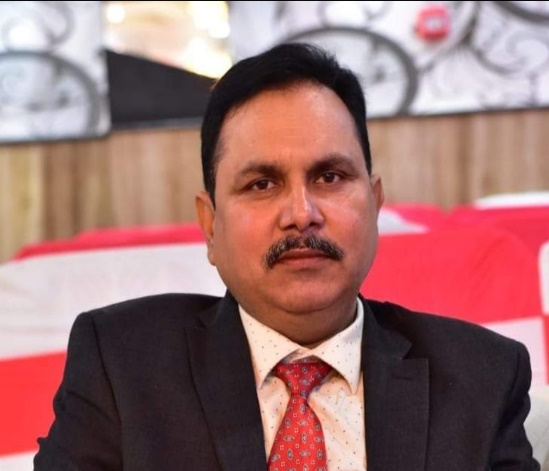 Maj. (Dr.) Pradip Kumar Pandey
Associate Professor , Department of Commerce
HCPG College Varanasi

Mob : (+91)-9793914542
Email: captainpkpandey@gmail.com
SYLLABUS :
UNIT – I

Nature and Scope of Cost Accounting, Cost Vs. Management Accounting, Elements of Cost and their Classification, Methods and Techniques, Installation of Costing System, Concept of Cost Audit.

Accounting for material: Material Control, Techniques, Pricing of material issues, Treatment of material losses.

UNIT – II

Accounting for Labour: Labour Cost Control, Procedure, Labour Turnover, Idle Time and Overtime.
Methods of Wage Payment-Time and Piece rates, Incentive Schemes.
Accounting for Overheads: Classification and Departmentalization, Absorption of Overheads, Determination of Overhead rates, Under and Over Absorption and its treatment

UNIT – III
Cost Ascertainment: Unit Costing Job Costing, Batch Costing, Contract Costing.

UNIT – IV
Operating Costing, Process Costing, Cost Records: Integral and non-Integral System; Reconciation of Cost and Financial Accounts.
INTRODUCTION : 


Industrial Revolution followed by Technological Revolution led to  the  existence of many manufacturing industries across the world. Entrepreneurs face cut throat competition for their survival. One of the important factors for any industry is “Cost” and it is obvious that every manufacturer has to do effective planning and control of cost for its entire operations. This cost-consciousness necessitated the accountants to device a new technique of accounting which resulted into birth of Cost Accounting.


Today the world has become global village. There is a sea change in the business environment. In order to survive in this global economy, business must have competitive edge over others. This objective can be achieved if the business is inclined towards  a.) Cost Effectiveness & b.) Quality Consciousness.
Cost effectiveness a d quality Consciousness are important elements in determining the success of a business enterprise
MEANING :

Accounting serves the purpose of providing financial information relating to activities of the business. Such information is provided to shareholders, managers, creditors, debenture holders, bankers, tax authorities and others. Broadly speaking, on the basis of type of accounting information and the purpose for which such information is used.
ACCOUNTING
COST ACCOUNTING
FINANCIAL ACCOUNTING
MANAGEMENT ACCOUNTING
Financial Accounting: It is mainly concerned with recording business transactions in the books of account and prepare i) Profit and Loss Account showing the net profit or loss during the year and ii) Balance Sheet showing the financial position of the company at a point of time.

Cost Accounting: Cost Accounting is the classifying, recording and appropriate allocation of expenditure for  the determination of  the costs of the products or  services and for the presentation of suitably arranged data for purposes of control and guidance of management. 

Management Accounting: It is the modern concept of accounts as a tool of management. It is to concerned to all such accounting information that is useful to management
LIMITATION OF FINANCIAL ACCOUNTING:

Cost accounting has emerged mainly because of certain limitations of  financial accounting. Financial accounting is so limited and inadequate in regard to the information which it can supply to management that businessman have been eager to adopt supplementary accounting system like cost and management accounting. The limiattions of financial accounting are summarised as follows:

Shows Only Overall Performance:
Historical in Nature
No performance appraisal
No material control system
No Labour Cost Control
No proper classification of cost
No analysis of losses 
Inadequate information for price fixation
No cost comparison
No data for comparison and decision making
No clear idea of operating efficiency

Financial accounting will not help to answer such questions as (a.) Should an attempt be made to sell more products or factory is operating to its capacity? (b.) Why the profit of last year is of such a small amount despite the fact that output was increased substantially (c) If a machine is purchased to carry out a job (earlier done by hand ) what effects will this have on profits?
THANK YOU !